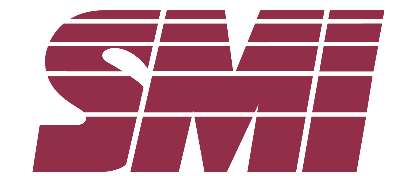 Systems and Methods Inc.
Family Owned and Operated
Headquartered in Carrollton, GA

Providing services to Government Agencies since 1971:
Child Support Payment Processing
Document Imaging
smiONE™ Visa® Prepaid Card
Call Centers
Financial Services
Payroll
Provider Payments

Prepaid Card Partnership with 10 States and 9 Tribes
©2019 Systems & Methods, Inc. All Rights Reserved  All Material Contained Herein is Confidential and Proprietary
Mission and Values
©2019 Systems & Methods, Inc. All Rights Reserved  All Material Contained Herein is Confidential and Proprietary
[Speaker Notes: At SMI we hold true to our mission of “going the extra mile with a passion to serve.” Every one of our partners is unique; no cookie cutter solutions – everything is customizable based on your unique requirements.
Our staff has extensive human service experience and specifically child support. We’re customer focused, plain and simple. As Joe would say, why do we do what we do? Simple: we have a passion to serve!]
The SMI Child Support Solution
Process Payments
SMART
Over 67 million payments processed
Totaling $12 billion processed

Issue Disbursements
Checks
ACH
smiONE™ VISA® Prepaid Card
©2019 Systems & Methods, Inc. All Rights Reserved  All Material Contained Herein is Confidential and Proprietary
4
[Speaker Notes: Important to mention that we’re always working on the next level of technology. When we implement an enhancement in one state we’ll offer to all. 

We’re also willing to work with any payment vendors.]
Current State Child Support Partners
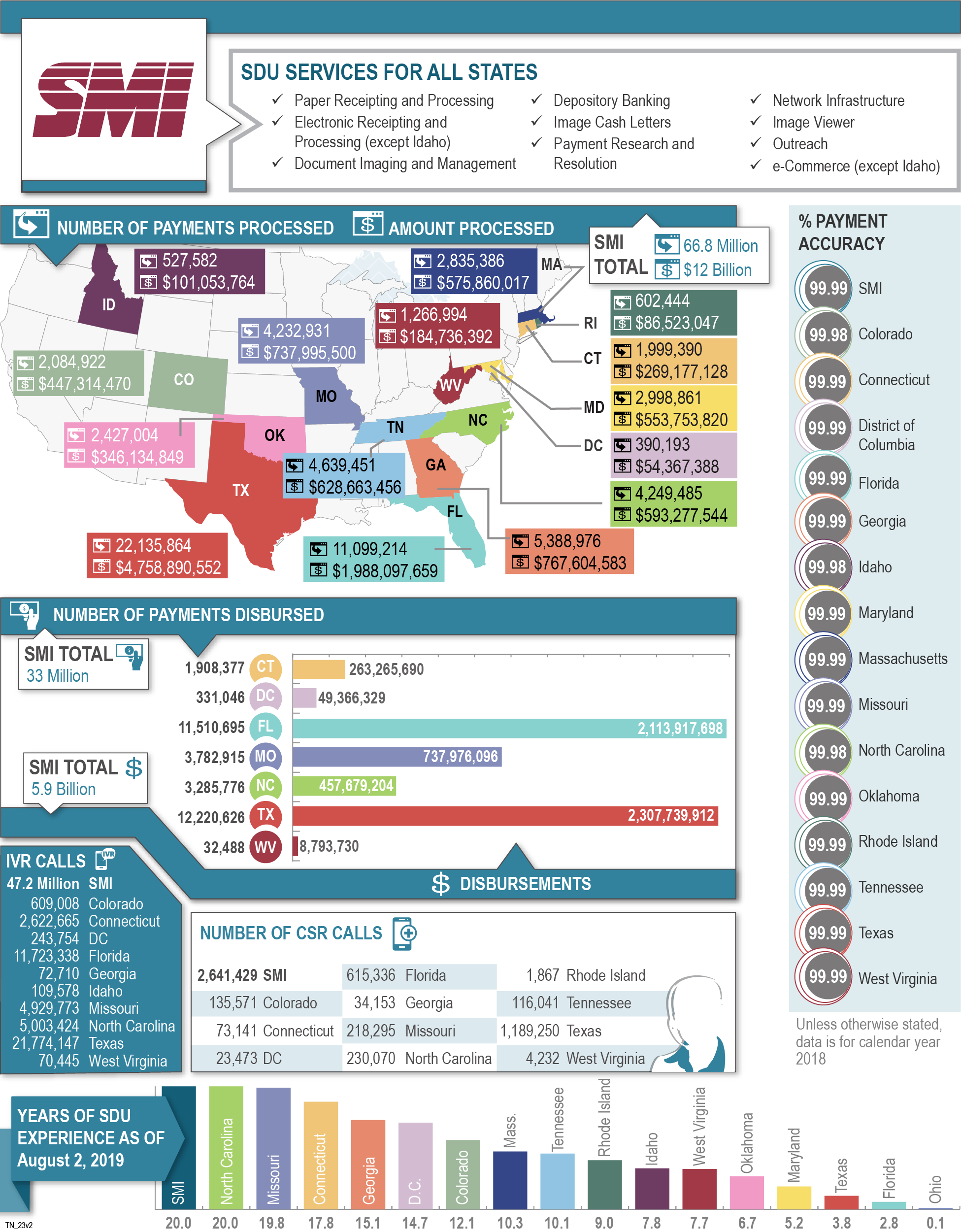 Colorado
Connecticut
District of Columbia
Florida
Georgia
Idaho
Maryland
Massachusetts
Missouri
North Carolina
Ohio
Oklahoma
Rhode Island
Tennessee
Texas
West Virginia
©2019 Systems & Methods, Inc. All Rights Reserved  All Material Contained Herein is Confidential and Proprietary
©2019 Systems & Methods, Inc. All Rights Reserved  All Material Contained Herein is Confidential and Proprietary
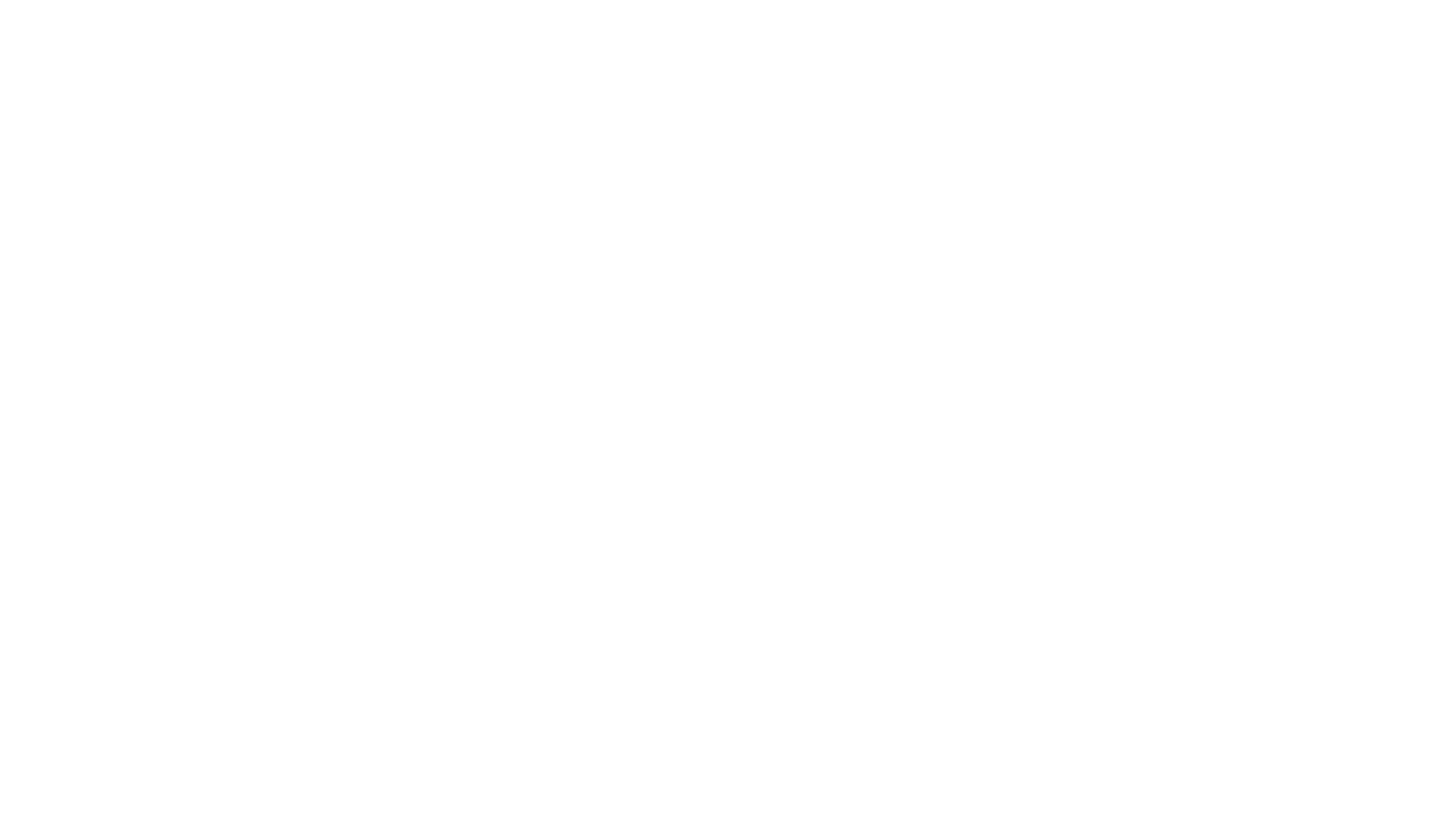 Companywide payment processing accuracy rate of 99.99%
Processed 67 million Child Support Transactions worth over $12 billion
Awarded Best Government Delivery Prepaid Card for 2016
Serving over 1.35 million smiONE™ Visa® Prepaid Debit Cardholders
Disbursed over $4 billion to smiONE™ Visa® Prepaid Debit Cards
Handled over 56 million IVR calls
Processed over $200 million in payments to foster care providers

SMI is going the Extra Mile with a Passion to serve over 5 million families nationwide
* FY2018 Data
The SMI Difference: By The Numbers
©2019 Systems & Methods, Inc. All Rights Reserved  All Material Contained Herein is Confidential and Proprietary
[Speaker Notes: Child support is what we do!]
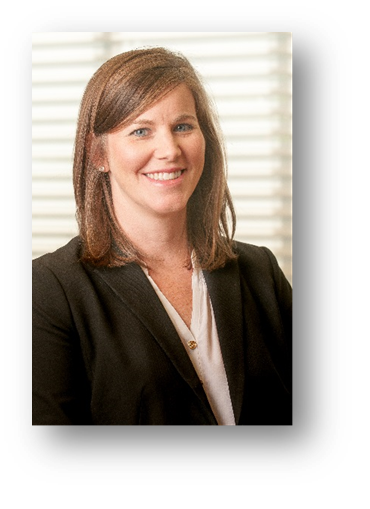 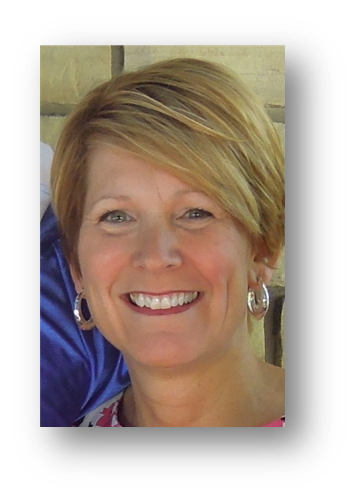 Contact Us
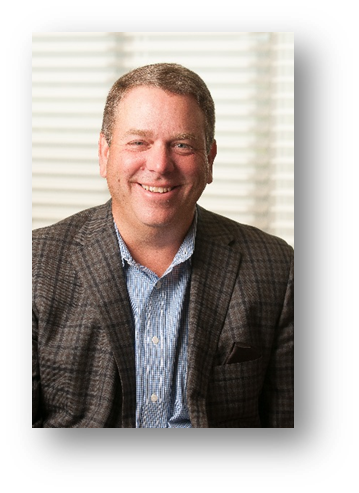 For more information, visit our website @ 
www.smi-inc.com


Joe Stone Joe.Stone@smimail.net

Karen Middlebrooks Karen.Middlebrooks@smimail.net

Lisa Skenandore     Lisa.Skenandore@smimail.net

Jackie Scharping Jackie.Scharping@smimail.net
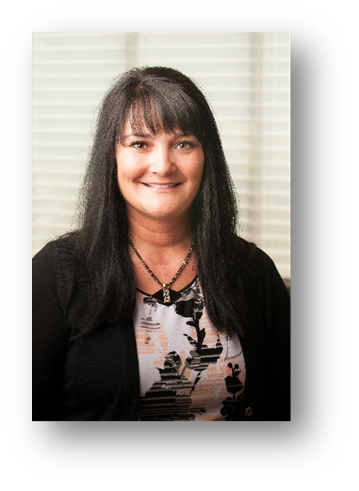 ©2019 Systems & Methods, Inc. All Rights Reserved  All Material Contained Herein is Confidential and Proprietary